Logo do seu PET
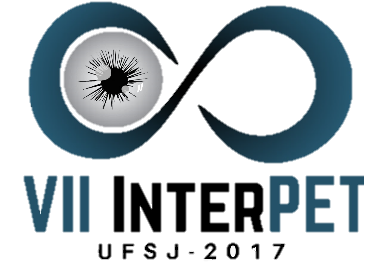 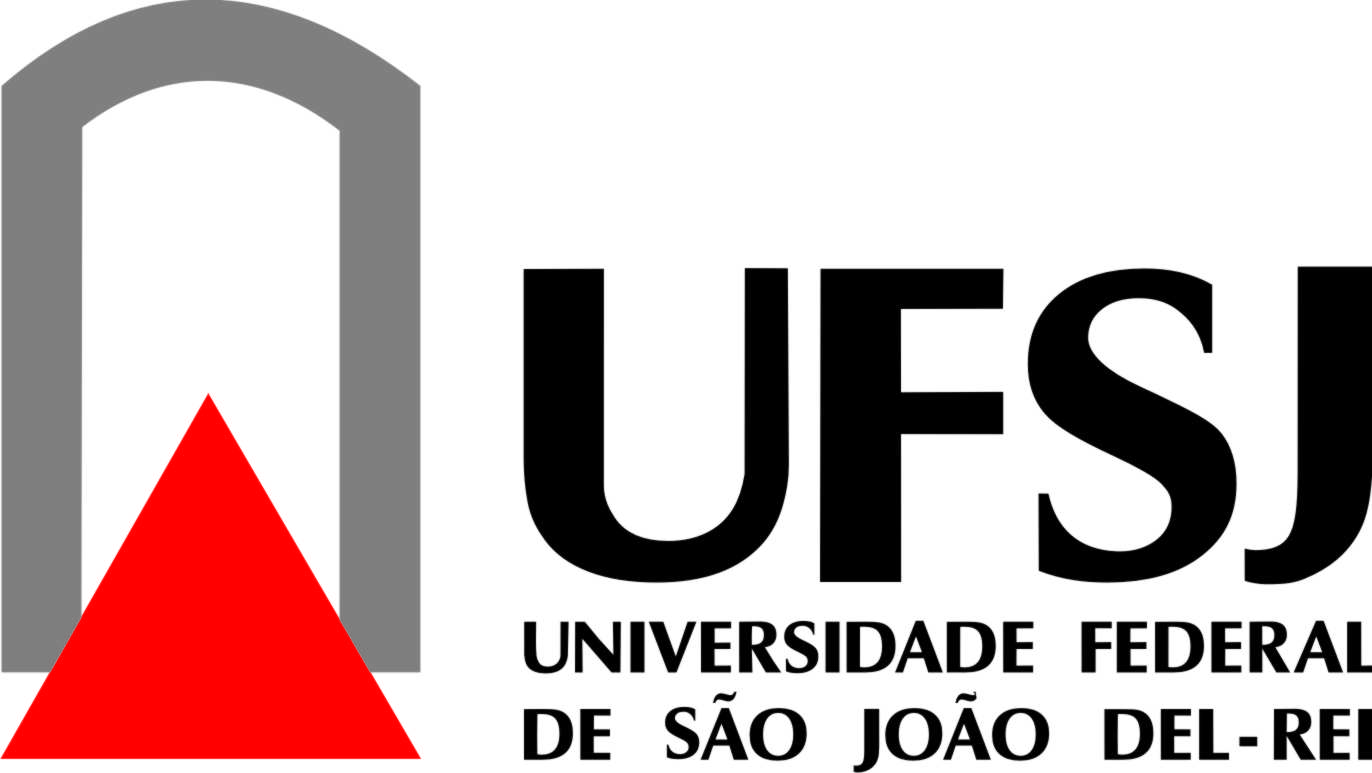 ATIVADADES REALIZADAS PELO PET XXXX EM 2017
ULTIMO, Nome1; ULTIMO, Nome2; ULTIMO, Nome3; ULTIMO, Nome4; ULTIMO, Nome5; ULTIMO, Nome6; ULTIMO, Nome7; ULTIMO, Nome8;
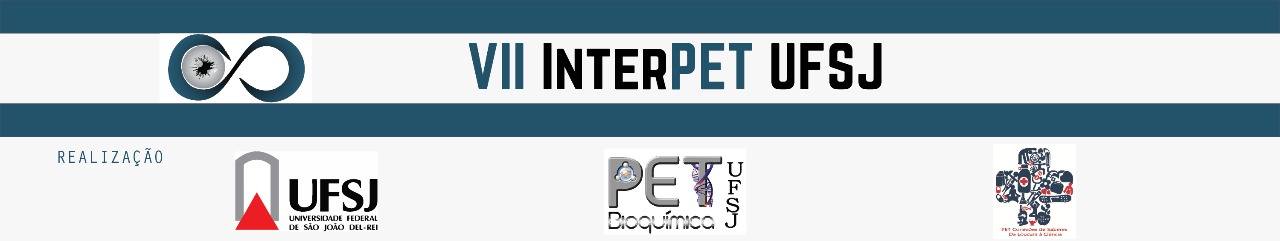